Ruumiillinen ja taloudellinen hyvinvointi päämääränä
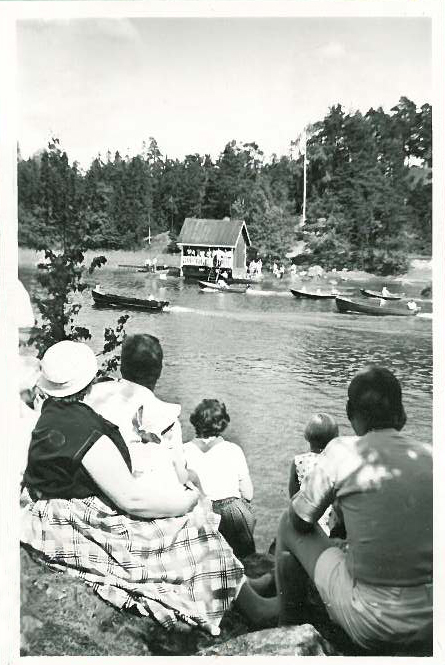 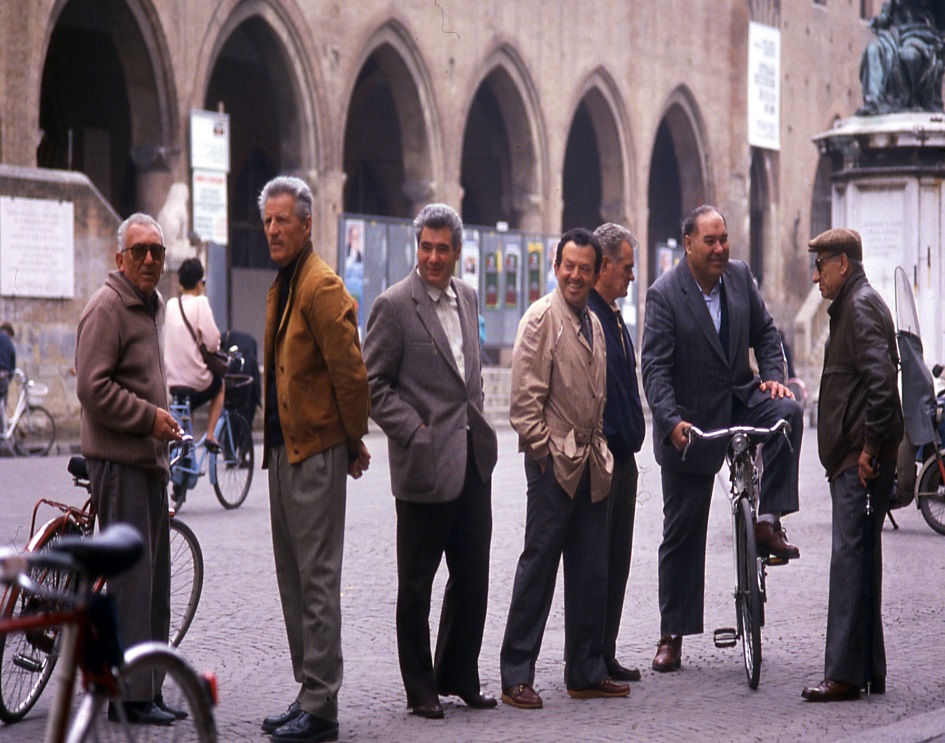 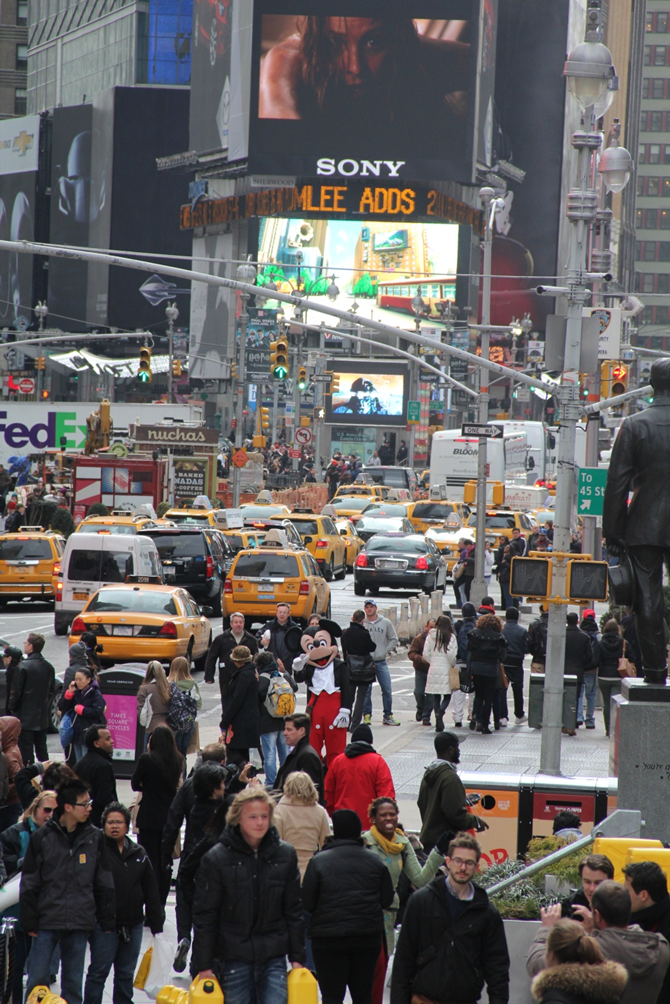 Mika Pantzar, Helsingin yliopisto
RIA-RKL Yrittäjäpäivä 30.10.2019
Katkoksia ja muutoksen näkökulmia
Taloudellinen integraatio vai disintegraatio? Kansainvälistyminen vai kotikutoistuminen?

2)  Taloudellinen kasvu vai kokonaisvarallisuuden kerryttäminen?

3)  Kansantaloutta vai kansanterveyttä? 

4) ”Faktoihin”perustuvaa realismia vai kriittistä optimismia?
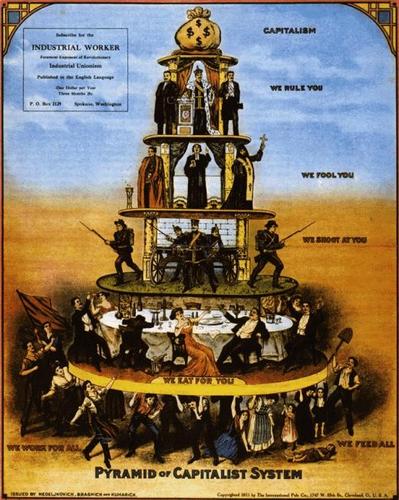 Finanssikriisi  nosti esiin 
peruskysymyksen globaalin
arvonmuodostuksen 
logiikasta: 

- Mitä tulee kuluttaja-vetoisen
  finanssikapitalismin jälkeen?

 ”Is trillion the new billion”?

 Kuka ja ketkä valaisevat
  tien maanjäristyksen 
  jälkeiseen tulevaisuuteen?  

Uudet ja vanhat kohtalon-
     yhteydet (palomuurittaminen) 
 
”Välttämättömät  
     rakenneuudistukset ja 
     kriisitietoisuuden tarve”  vs.

      ”vastuullinen markkinatalous ”
Pyramid of capitalist system, 1911
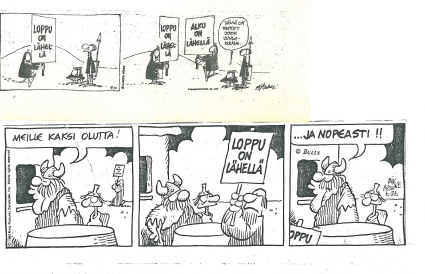 LOPPU ON LÄHELLÄ!
Onko olemassa vaihtoehtoa polittisen eliitin ja ’somekansan’ jaetulle uhkakuvaretoriikalle ja pessimismille?
Fuusiotaloudesta fissiotalouteen: Hajoavan talouden arvonmuodostus?
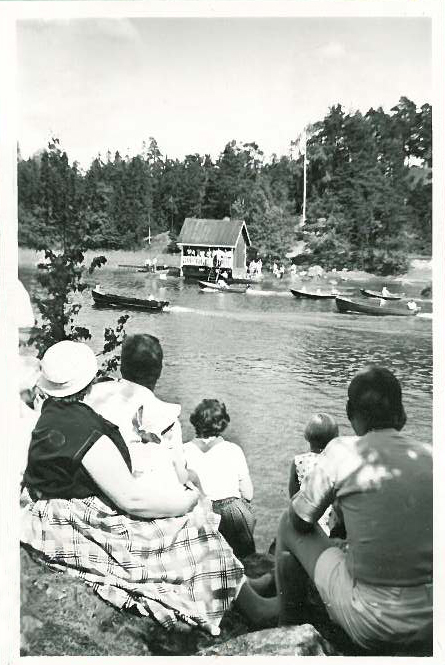 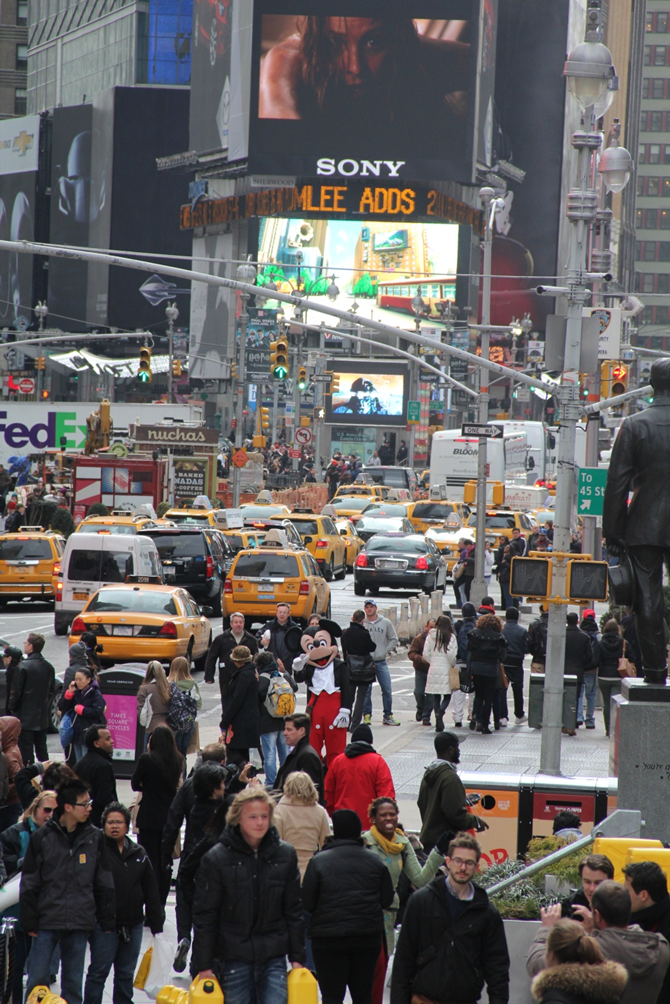 Fuusiotalous (1870-1926;1950-2000;) perustui taloudellisen ja poliittisen integraation syventymiseen
Suurtuotannon edut ja standardisoituminen   vapauttivat energiaa ja räjäyttivät kansallis-valtioiden kaltaisia pienempiä yksiköitä.  Kehitys vaati ja edisti rahan, tavaran ja ihmisten liikkuvuutta. Hallitun kasvun rajat?
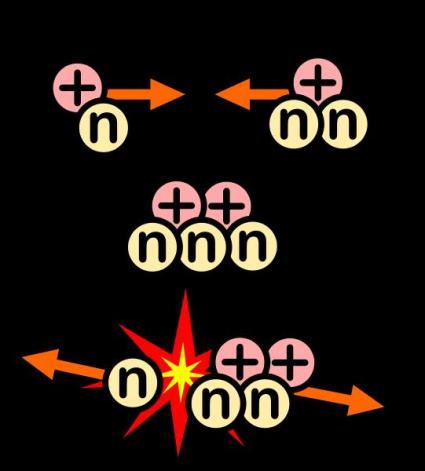 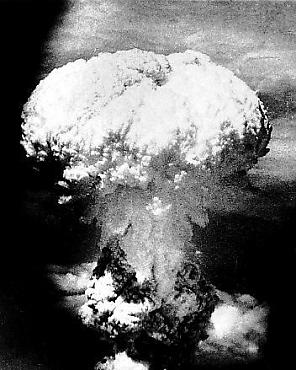 Läpeensä kytkeytyneen maailmantalouden ”systeemiset riskit” ovat johtaneet
ennustamisen mahdottomuuteen 
kehityksen epävakauteen ja riskien muuttumiseen epävarmuuksiksi
järjestelmien huonoon ohjattavuuteen 
toiminnan läpinäkymättömyyteen
Käynnistikö finanssikriisi poliittisen talouden fissioreaktion?
Omavaraisten yksiköiden kasvu?
Kauppasodat, rajojen vahvistuminen? 
Monimuotoisuuden kasvu? 
Samanaikaisen hajoamisen ja kasvun mahdollisuus?
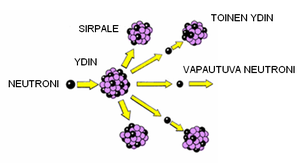 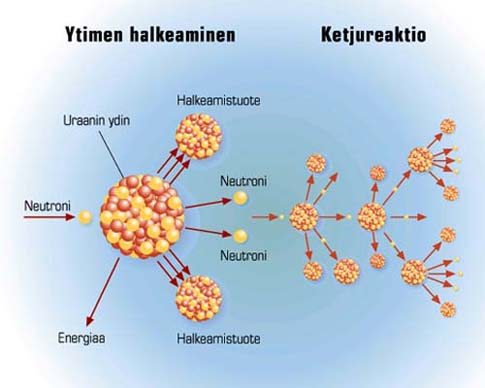 Fuusiotaloudesta fissiotalouteen?
Lokaalit kulutusmallit ja investointistrategiat
Globaalit 
kulutusmallit 
ja investoinnit
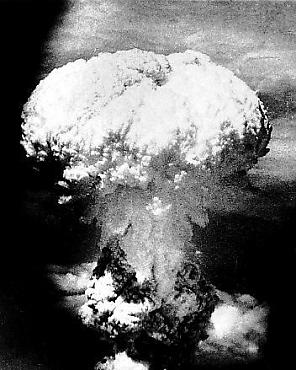 Erikoistumisen ja paikallisuuden edut perustuvat pitkän aikavälin sitoutumiseen (”jämähtämiseen”
Suuryksiköt  ja suurtuotannon edut vaativat ajatusten, ihmisten ja esineiden kasvavaa liikkuvuutta
Off-the-grid liiketoiminta
Verkostoituneet arvoketjut
Fissiotaloudessa järjestelmien hallintaa yritetään lisätä:
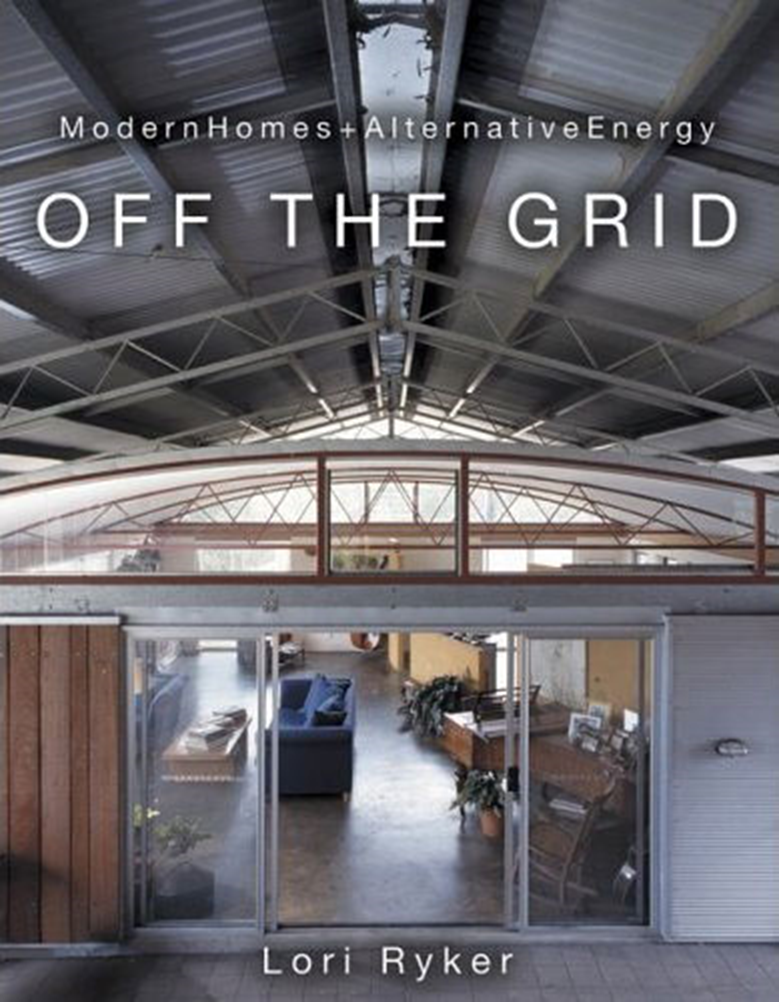 Rakenteellista muutosnopeutta hidastamalla, esimerkiksi  transaktioveroilla.
Tunnistamalla erilaisia verenkiertojärjestelmiä.
Tekemällä opportunismi ja oman edun ajaminen  kalliiksi.
Suosimalla virhe-ystävällistä teknologiaa ja instituutioita. (Ernst von Weiszäcker)
Vähentämällä kriittisiä kytkentöjä ja paikallistamalla kriisejä (Mervyn King)
Off the grid!
Kansakunnan  varallisuus koostuu monenlaisista pääomista, joita pitää aktiivisesti ylläpitää pitkän aikavälin sitoumuksilla
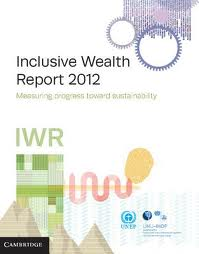 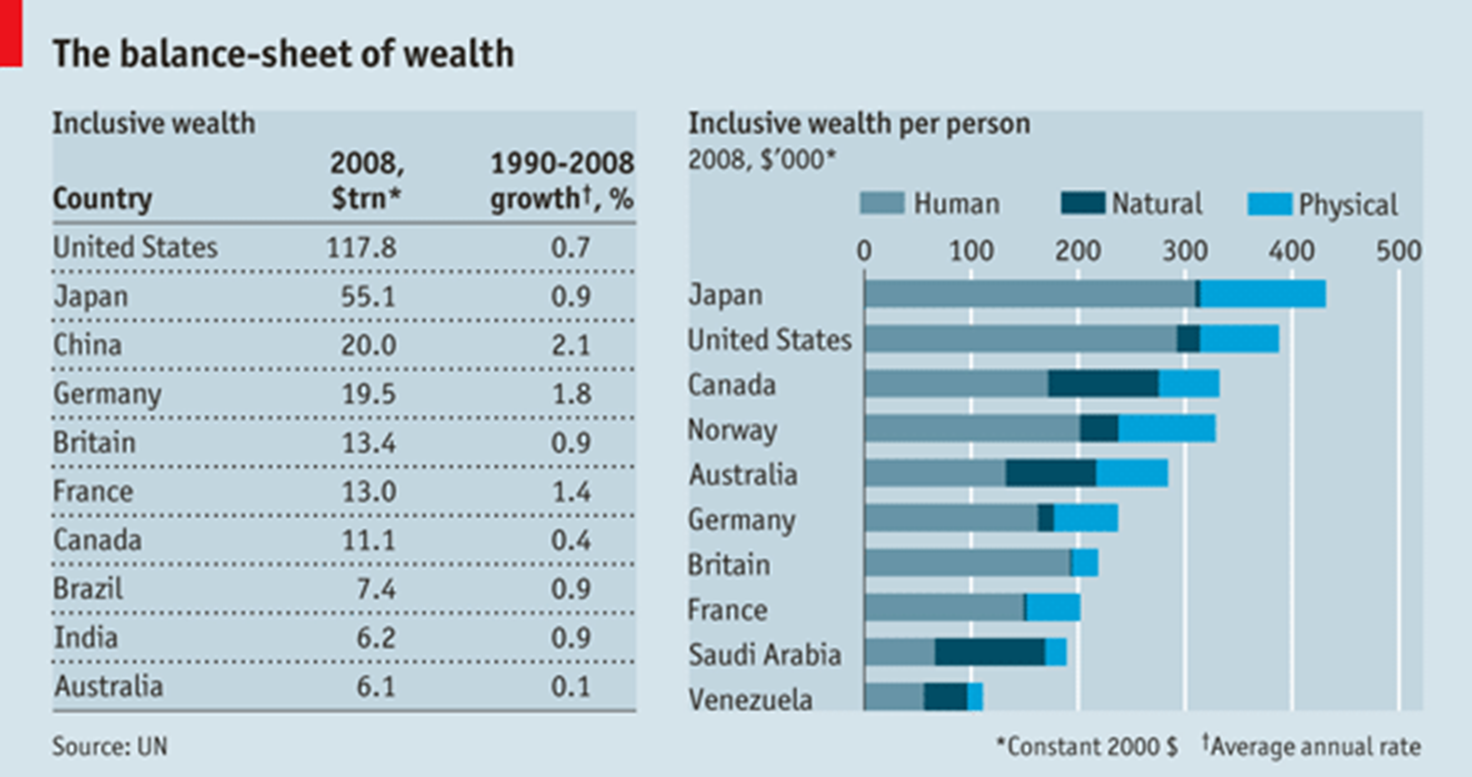 KANSAKUNNAN VARALLISUUS (1776)
Komplementaarisen osaamisen arvo: 
-mittakaavan kasvu erikoistumisen edut 
-ihmisen ja koneen muuttuva työnjako 

”When the market is very small, no person
 can have any encouragement to dedicate 
himself entirely to one employement” 

(Smith: Wealth of Nations, 1776, 1986, 121)
Voidaanko palata ”pääomainvestointivetoiseen” Suomeen?


Suomen vahvuus: keskinäinen luottamus, luonnonvarat, toimiva julkinen talous, teollinen infra) 

Hyvinvointitalous tunnistaa muitakin välttämättömiä ”verenkiertojärjestelmiä” kuin palkkatyön (vapaaehtoistyö, kotityö, vapaa sivistystyö)
OECD, June 2019: hyvinvoinnin moniulotteisuus, hajonta ja hitaasti ajassa kehittyvät ilmiöt
Suomi on kärjessä melkein kaikessa:
Inhimillinen pääoma
Sukupolvittainen ”liikkuvuus”
Moniulotteinen köyhyys
Sukupuolten tasa-arvo
Mitä muuta kuin pankkisektori ”yhteiskunnan verenkiertojärjestelmänä” on pelastettava?”
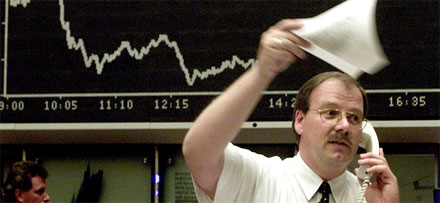 Mitä muuta kuin pankkisektori ”yhteiskunnan verenkiertojärjestelmänä” on pelastettava?”
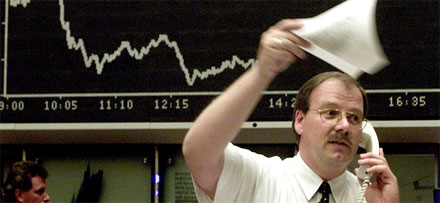 Kulutus investointina?
Kestävä kulutus on hyvän
elämän edellytys ja sen keskeinen
määrittäjä: 

Mitkä tekijät vaikuttavat siihen,
että 50 vuoden eliniän ennuste 
muuttuu 90 vuoden ennusteeksi?
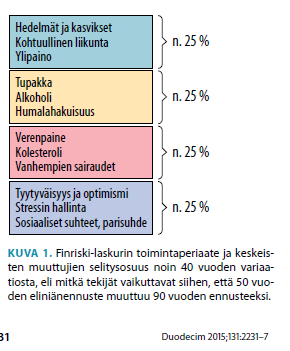 Kansan terveys: Suomi vain keskitasoa?
Luottamus tulevaisuuteen vaikuttaa eliniän ennusteeseen
(= hyvän elämän edellytyksiin) paljon enemmän kuin 
kolesterolitaso
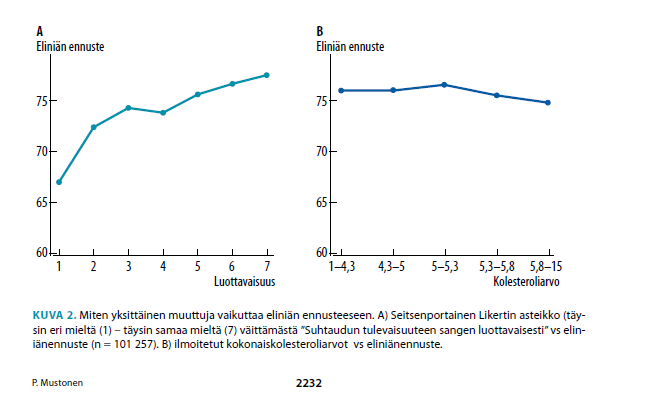 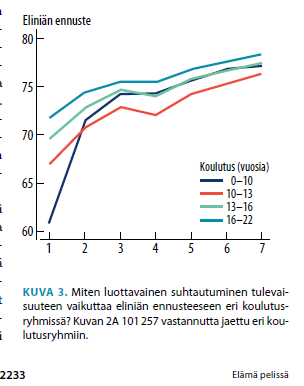 Vähiten koulutettujen 
”luottamus tulevaisuuteen”
nostaa odotettavissa olevaa elinikää
dramaattisesti 
(THL&Duodecim: Elämä pelissä)
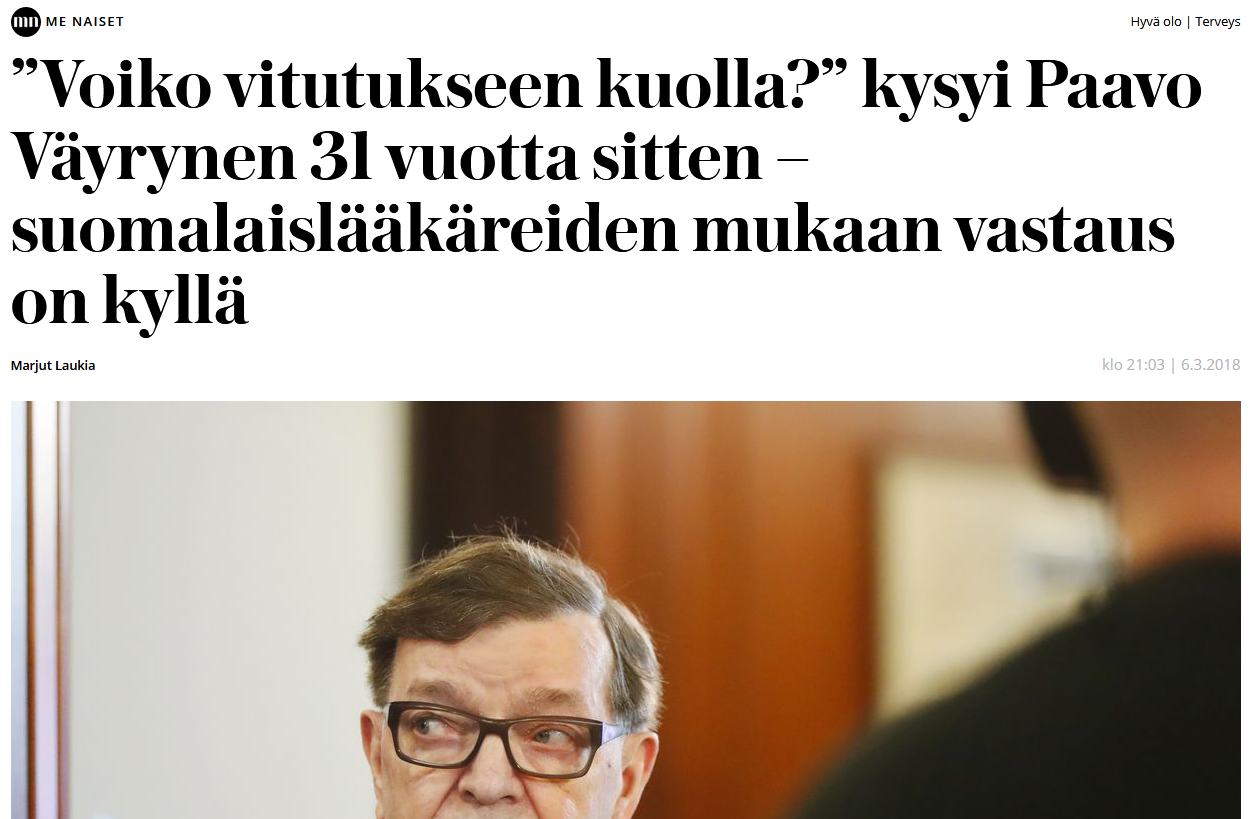 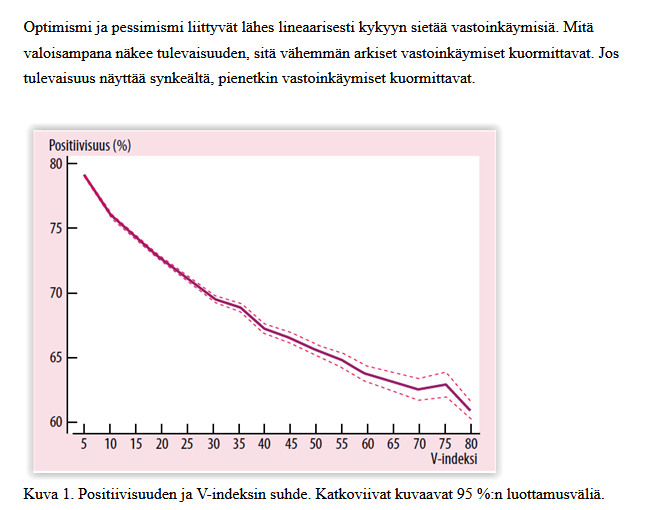 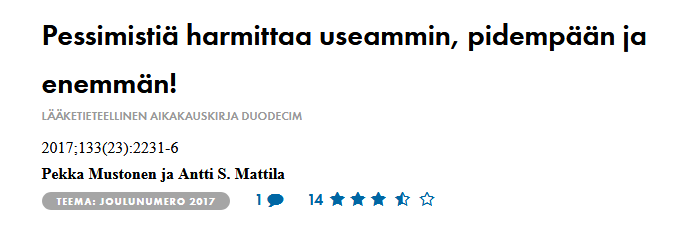 Kumpi on tärkeämpää pessimismin 
vähentäminen vai optimismin 
lisääminen? Kansanterveyden 
näkökulmasta pessimismin poistaminen!
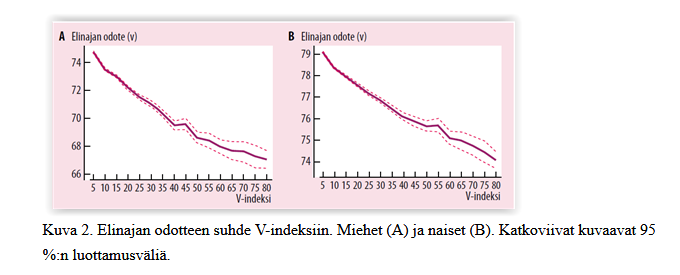 KANSANTERVEYDEN & KANSANTALOUDEN  TULEVAISUUTTA RAKENNETAAN MERKITYKSELLISILLÄ MIELIKUVILLA
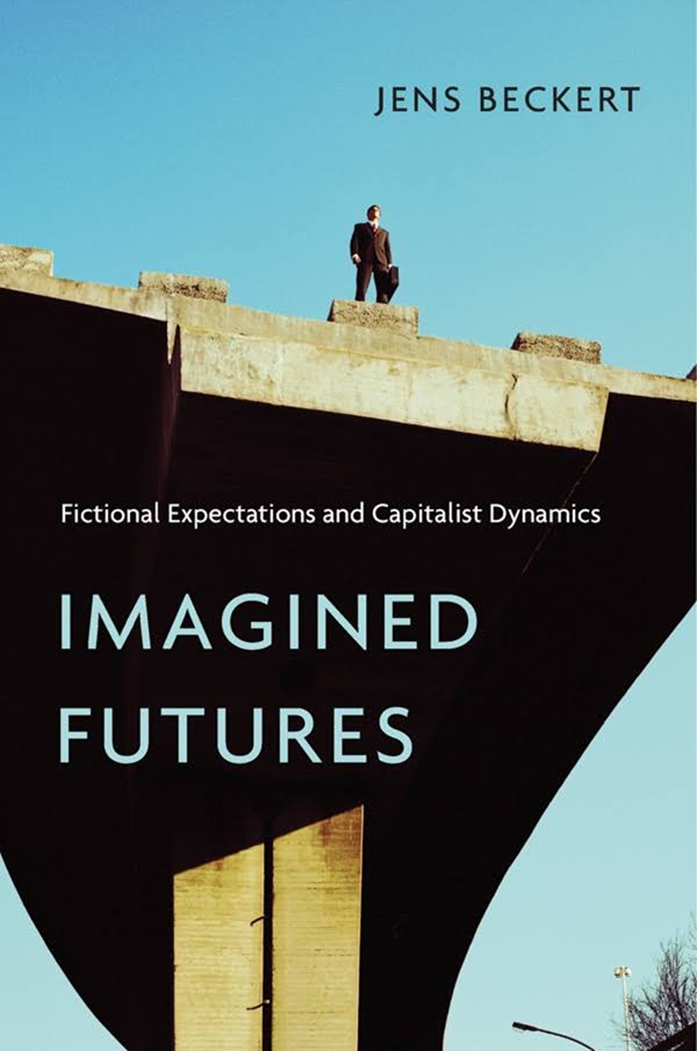 Polak F. (1973): The Image of the Future. Elsevier Scientific Publishing, Amsterdam. (vrt. Victor Frankl) 
Fenn J., Raskino. M.  2008. Mastering the hype cycle. How to choose the right innovation at the right time. Boston: Harvard Business Press. 
Beckert, J. (2016) Imaging Futures. Fictional expectations and capitalist dynamics. Cambridge: Harvard University Press
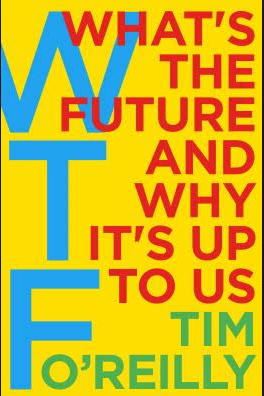 ”Catching up” – Piilaakso johtavana kuvitteluvoimana
’Match making’ (Google, Facebook) 
’Audience Building’ (Google, Facebook)
’Frictionless’ (Amazon)
’Magic user experience’ (Apple)
Personalized (Health, Finance, Media)
Machine learning & AI, cloud computing
Augmented, mixed and virtual reality 
SF: ”Mobility as a service”; ”My data”…
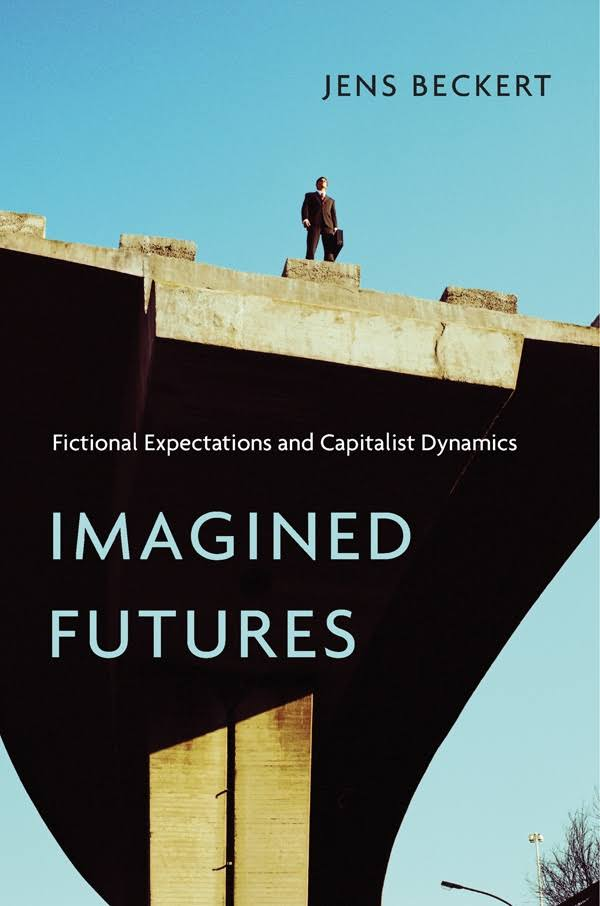 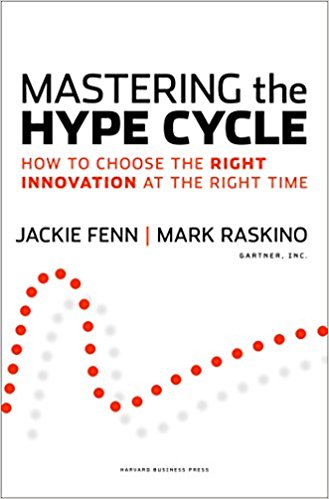 Miksi teknologian kehitystä voi
ohjata ja edistää mielikuvituksella 
mutta taloutta tai hyvinvoivaa yhteiskuntaa ei?
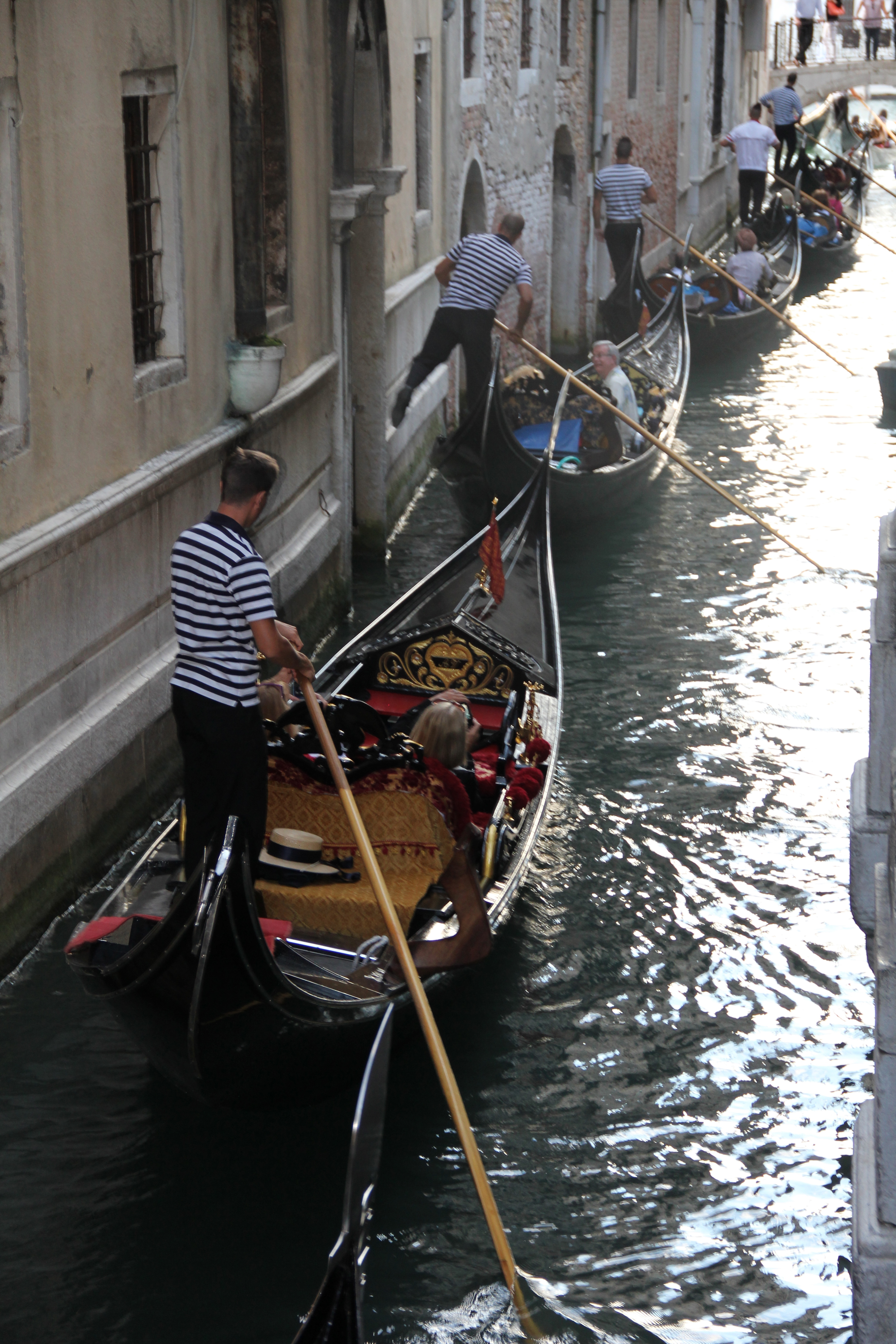 Suomen selviytymisresepti?Kapeneva toimintaorientaatio:  -JäIjittelyä -Epävarmuudenvälttämistä-Väritöntä ja riskitöntä-Vaihtoehdotonta
Hyvinvointitalous?
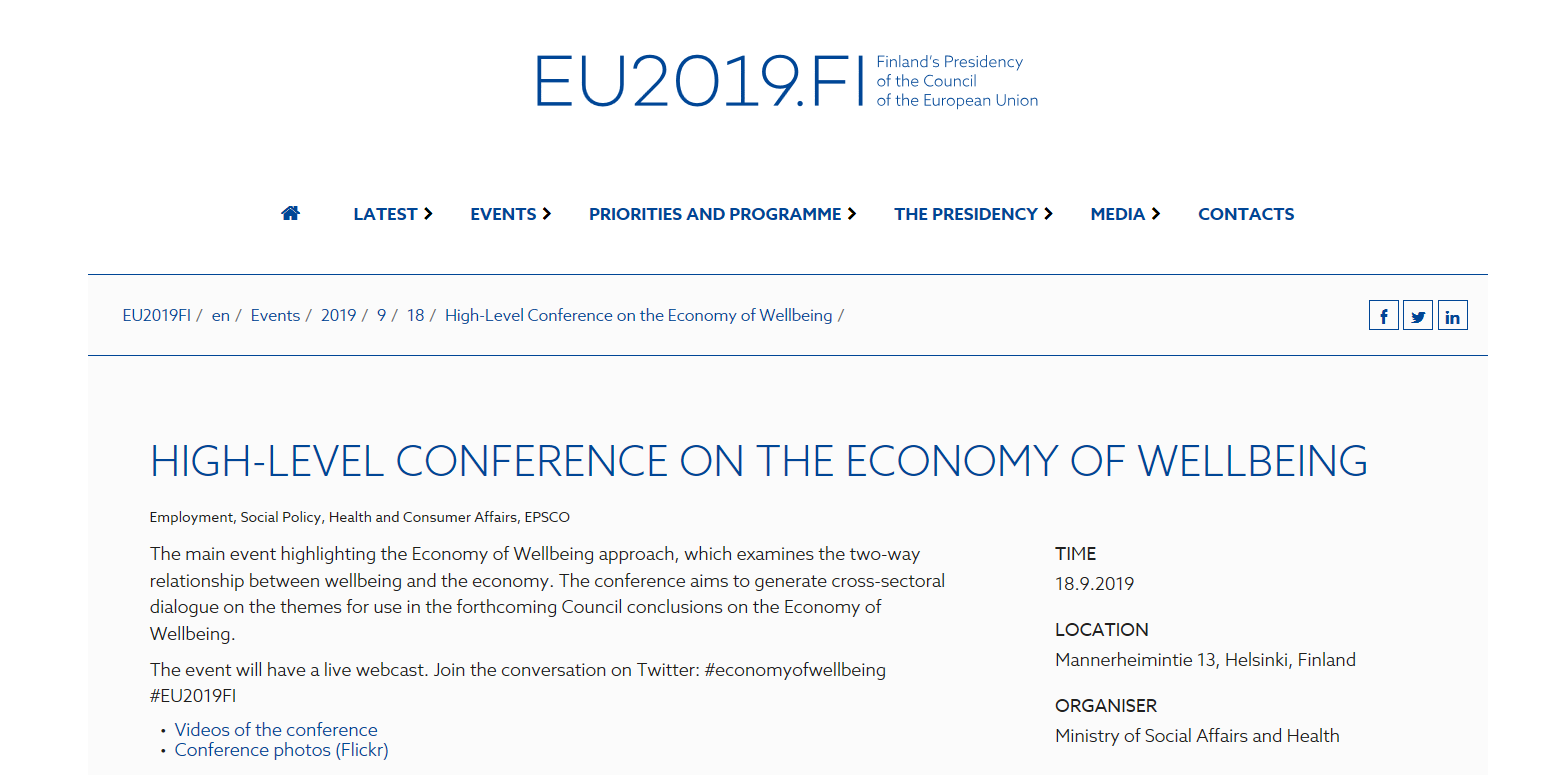 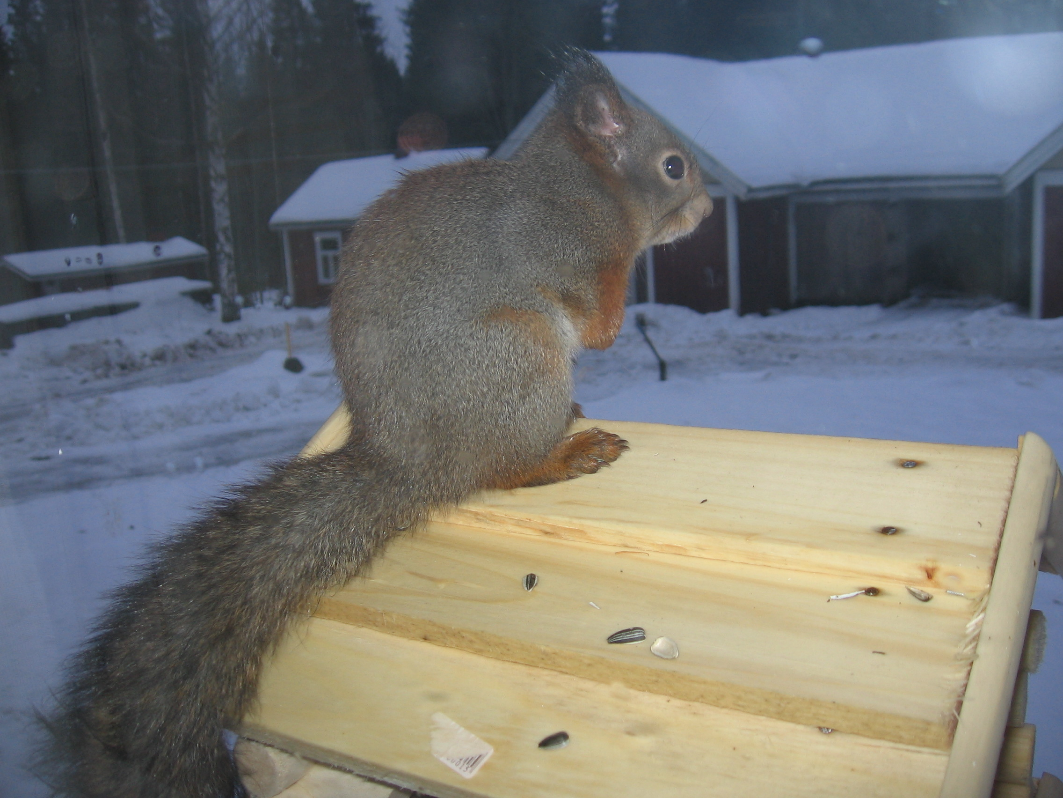 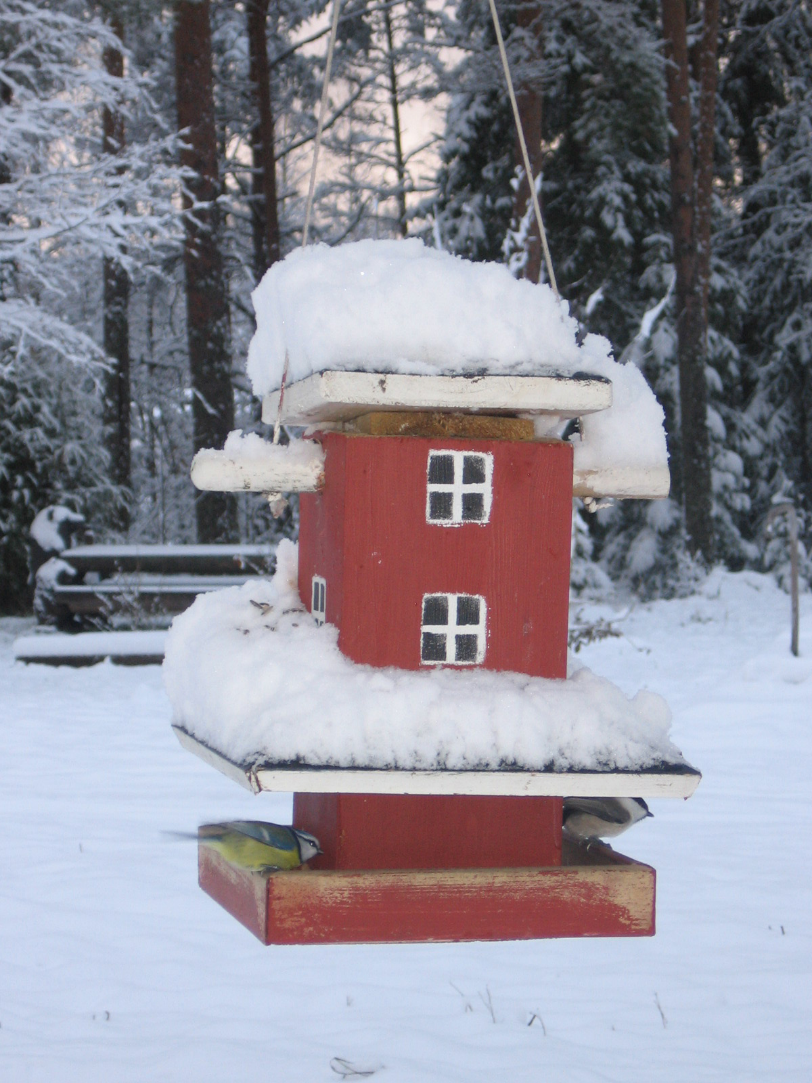 ”Puhelinlangat laulaa Suomi”
”Ovatko mökkeily, oravat ja tiaiset  'oikeesti' suomalaisten tätä 
päivää. Minulle ne ovat - siitä todisteena liitteenä olevat kuvat”
Milloin maailmanloppu tulee?

 Minun laskelmieni mukaan sen pitäisi   koskettaa maata lokakuun seitsemäntenä   päivänä klo 8.42 illalla. Mahdollisesti
  neljä sekuntia myöhemmin,   professori sanoi. 

 Ja mitä silloin tapahtuu? Nipsu kysyi.

 Mitä tapahtuu? toisti professori 
  hämmentyneenä?  Sitä minä en 
  ole ajatellut. Mutta minä kirjoitan
  hyvin tarkasti  muistiin tapahtumien
  kulun.

(Muumipeikko ja pyrstötähti,
Jansson, 1946, 74)
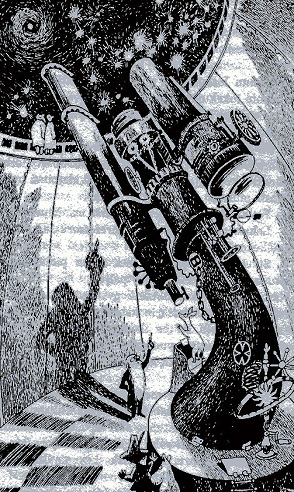 “Suomen kansa on saanut varsin kouriintuntuvasti kokea vähälukuisuutensa suuret haitat...Entisestäänkin harventuinein rivein on ryhdyttävä jälleenrakentamaan sodan jälkeistä valtakuntaamme, joka kaiken lisäksi tulee alueellisesti valtavasti kasvamaan...
“Yhä useampi lehtori ja maisteri pitää jokavuotista ulkomaan matkojaan ja elämisen väljyyden säilyttämistä tärkeämpänä kuin perheen, ja sama ilmiö...– yhteiskunnan vahingoksi ja perheettömyyden tai ainakin lapsettomuuden eduksi – tapahtuu työläispiireissäkin, varsinkin niissä joissa kohonnut elintaso on opettanut “taloudellista ajattelua”.
Velvollisuutensa täyttävä  kansalainen perustaa perheen eikä tarpeettomasti rajoita sen lapsilukua, jos yhteiskunta puolestaan pitää huolta siitä, ettei hän missään tapauksesssa tämän kautta joudu huonompaan asemaan kuin se, joka tätä velvollisuutta väistää”
von Hertzen, H. (1942). Väestökysymyksemme käytännössä,
Helsingin Sanomat  21.11.1942